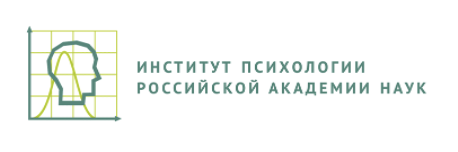 ПСИХОЛОГИЧЕСКИЕ ФАКТОРЫ ПРЕОДОЛЕНИЯ ПАНДЕМИИ COVID-19Ушаков Д.В., Юревич А.В., Нестик Т.А.
«Строгость правительства» и психология населения
Какие личностные характеристики влияют на соблюдение санитарно-эпидемиологических правил?
Какие личностные характеристики влияют на соблюдение санитарно-эпидемиологических правил?
На уровне региона / страны
На уровне личности
Результаты исследования в США и Германии на выборке N ≈ 3.5 млн
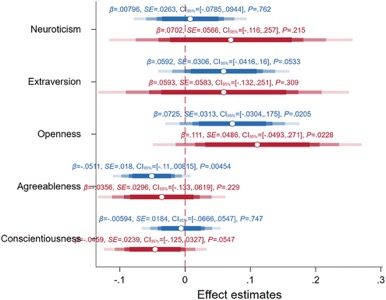 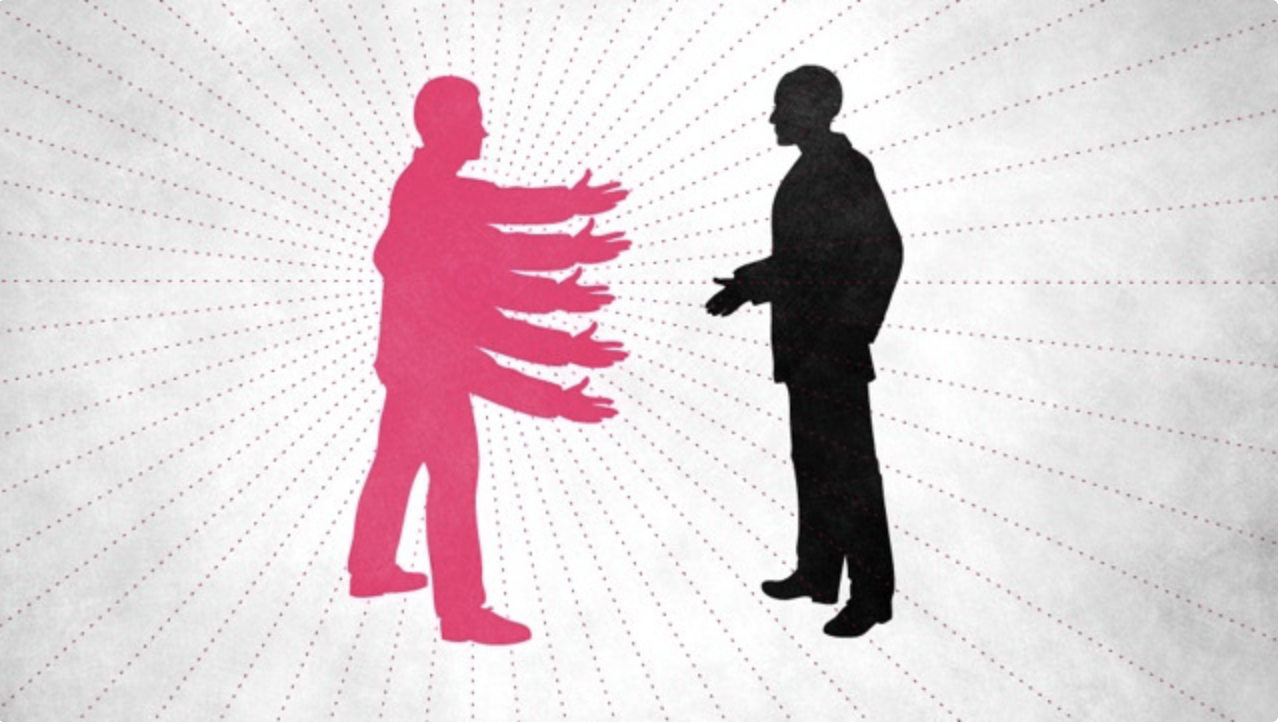 Открытость к новому и экстраверсия связаны с более ранним  началом заражений и более быстрым ростом числа заболевших.
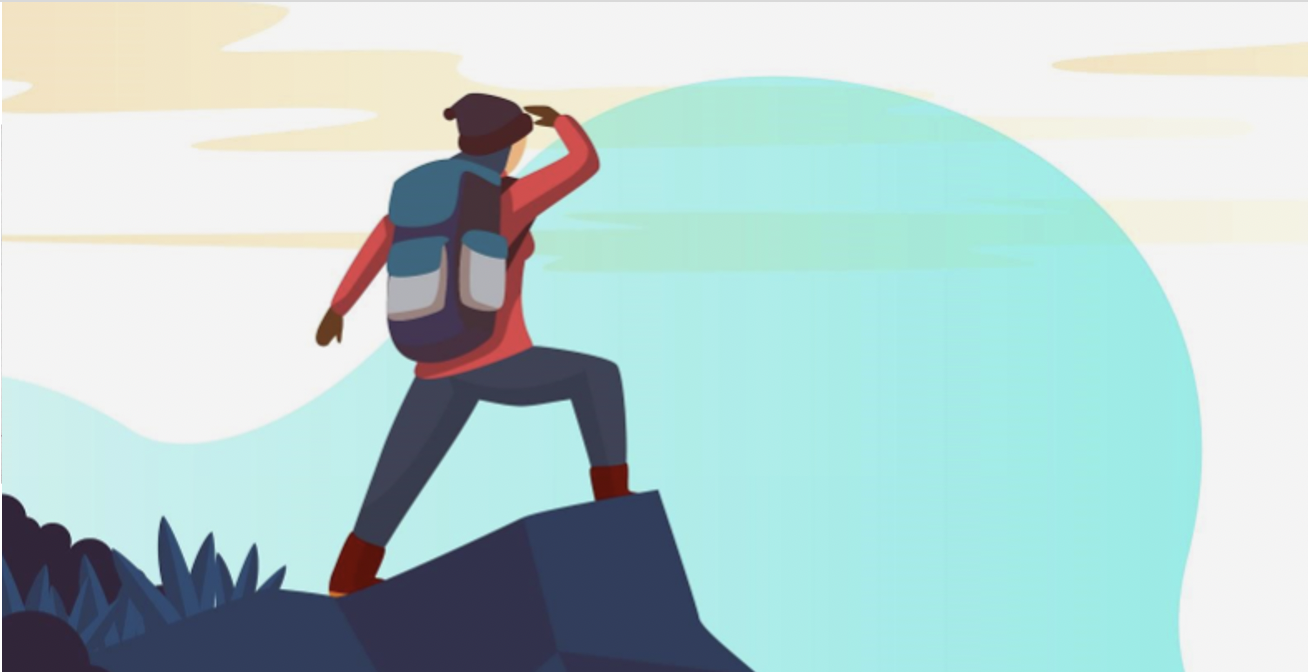 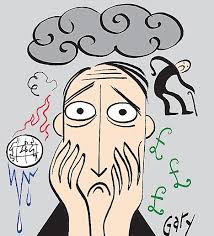 Невротизм связан с более поздним началом заражений и более медленным ростом их числа.
(Chan et al., 2020)
(Peters et al., 2020)
Социально-психологические предикторы социального оптимизма и соблюдения санитарно-эпидемиологических правил
Уверенность в своих силах и страх за близких сильнее влияют на соблюдение санитарно-эпидемиологических норм, чем страх заразиться самому.
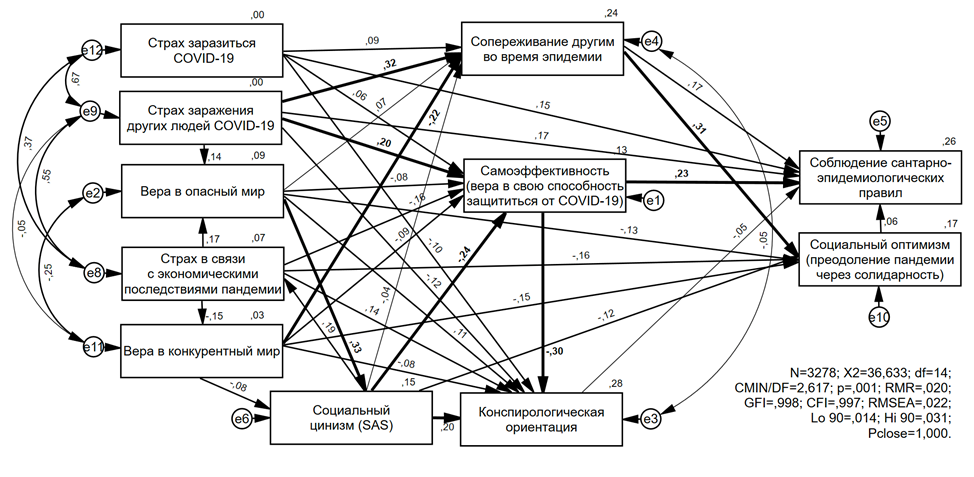 (cентябрь 2020 г., N=3278, ИП РАН – OMI)
(Человек в условиях глобальных рисков, 2020)
Психологические рекомендации по преодолению пандемии COVID-19 в России
Избегать катастрофизации и алармизма
Подчеркивать, что угроза COVID-19 уже хорошо изучена
Рассказывать о примерах успеха, достигнутого через доверие и сопереживание 
Делать ставку на страх за близких, способность каждого защитить себя и окружающих
Приводить больше примеров и меньше цифр; 
Демонстрировать единодушие среди экспертов по поводу эффективности мер самозащиты и безопасности вакцинации; 
Разъяснять, как «устроены» мифы и конспирологические теории, повышать психологическую устойчивость к дезинформации, не полагаясь на одно лишь блокирование сообщений;  
Поддерживать двусторонние коммуникации, разъяснять причины и цели вводимых ограничений; 
Использовать дескриптивные нормы: формировать представления о том, что россияне все более положительно относятся к вакцинации
Формулировать позитивные долгосрочные цели в развитии страны, регионов и городов, обсуждать будущее
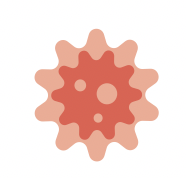 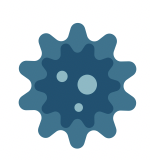 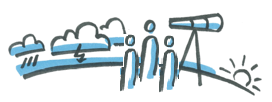 [Speaker Notes: https://fom.ru/Obraz-zhizni/14386]
Большие данные
Данные соцсетей.
Данные геолокации.
Сентимент-анализ отношения к вакцинации
Сентимент-анализ отношения к вакцинации
Предсказание
Психологические ИИ компаньоны
Возможности интеллектуальных чат-ботов:
Оценка симптомов
Ведение диалога с целью выяснения эмоций и чувств пользователя
Следование протоколу КПТ
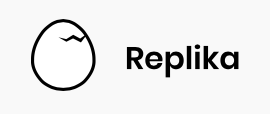 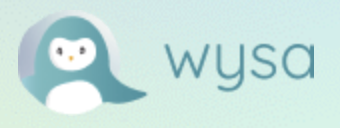 Виды терапии: CBT, Mindfulness (MIND), Positive psychology (POS), Dialectical behavior therapy (DBT), and Acceptance and commitment therapy (ACT)
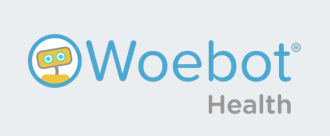 Основные темы для общения (2018г.): проблемы во взаимоотношениях, проблемы с психическим благополучием, смена места жительства, тяжелая утрата, смена работы.
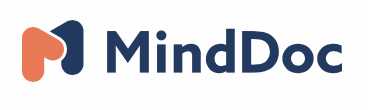 Позитивный эффект:
Данное взаимодействие воспринимается как безопасное с безусловным принятием
Помощь в смягчении негативных эмоций и переживаний
Стимулирование к осознанности
Снижение тревоги и депрессии (Wysa)
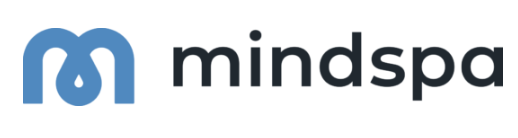 Marita Skjuvea, Asbjørn Følstada, Knut Inge Fostervoldb, Petter Bae Brandtzaeg My Chatbot Companion - a Study of Human-Chatbot Relationships. 2021. 
Inkster B, Sarda S, Subramanian V An Empathy-Driven, Conversational Artificial Intelligence Agent (Wysa) for Digital Mental Well-Being: Real-World Data Evaluation Mixed-Methods Study JMIR Mhealth Uhealth 2018;6(11):e12106
Управление кризисными ситуациями
Способность страны управлять кризисными ситуациями – один из ключевых факторов конкурентоспособности.
Необходимы фундаментальные исследования в области социологии и психологии кризисных ситуаций.
Сегодня условием развития фундаментальных исследований в этой сфере является инфраструктура в виде доступа к большим данным.
Необходима эффективная связь между исследователями и людьми, принимающими решения.
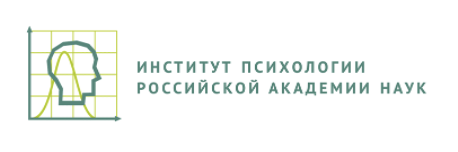 Спасибо за внимание!
Нужно менять отношение к вакцинации у колеблющихся, а не у антипрививочников
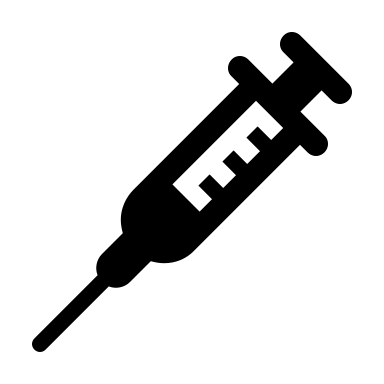 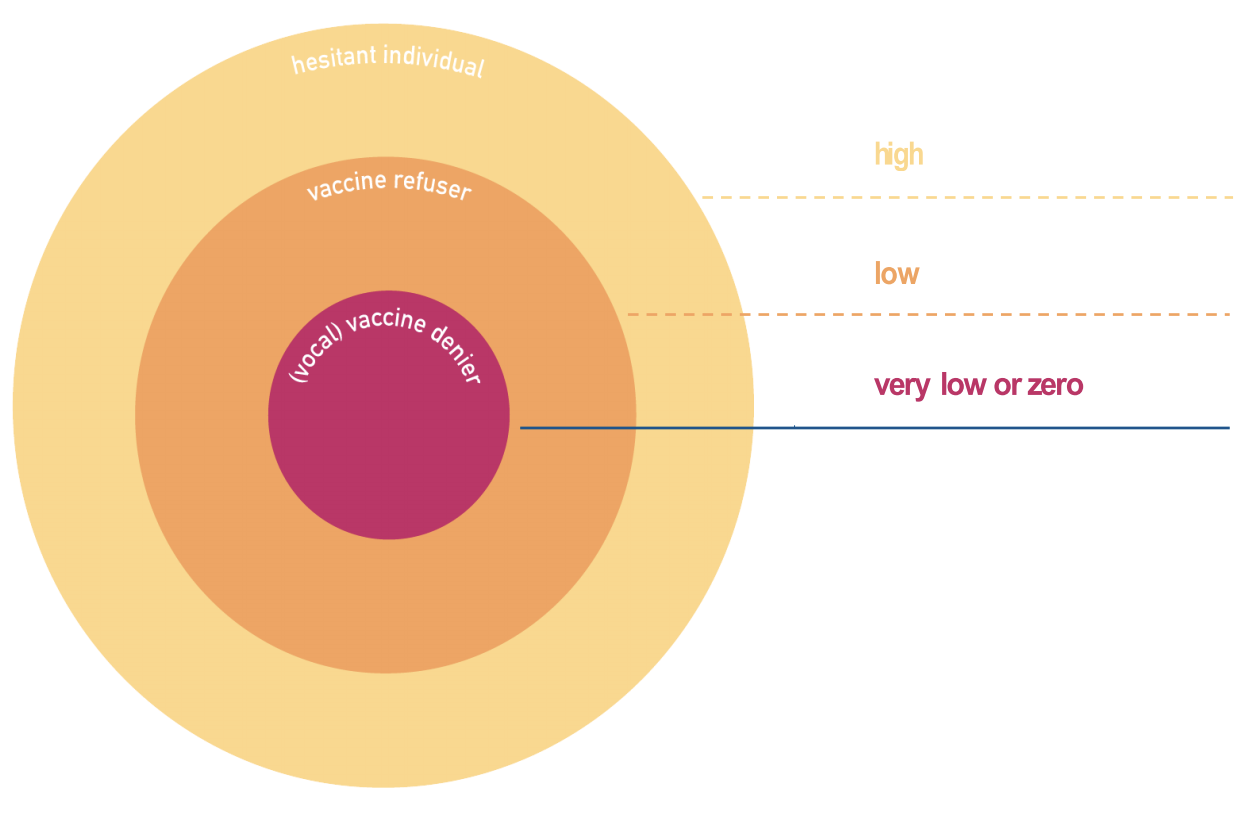 Колеблющиеся
Высокая вероятность изменения установок
Отказывающиеся
Низкая вероятность
Очень низкая или нулевая вероятность
Антиприви-
вочники
Эффект негативности
Эффект переоценки маловероятных рисков при столкновении с наглядными примерами
Эффект подтверждения 
Эффект сверхоптимизма
Эффект бумеранга: развенчание мифов закрепляет в памяти сами мифы
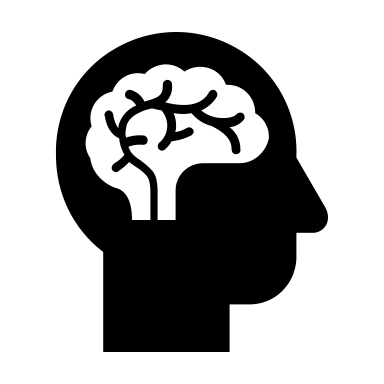 (Nyhan et al., 2014; Lewandowsky et al., 2016; WHO, 2017)